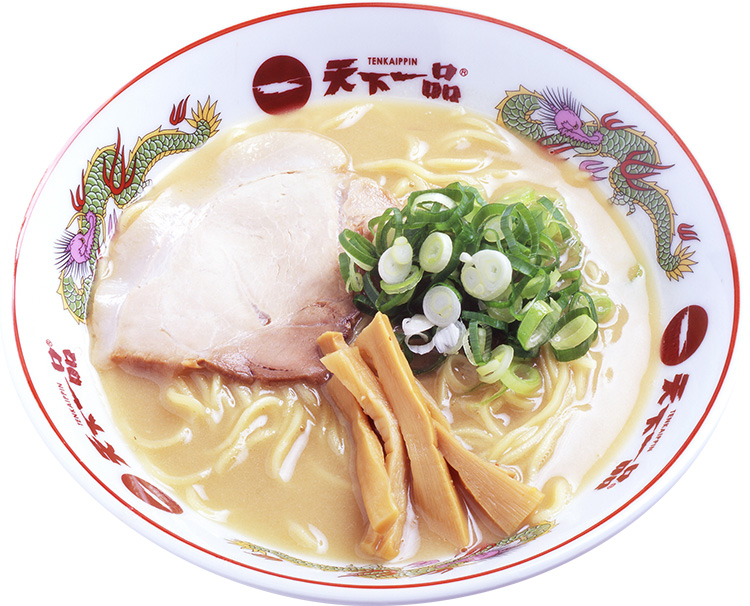 TENKAIPPIN
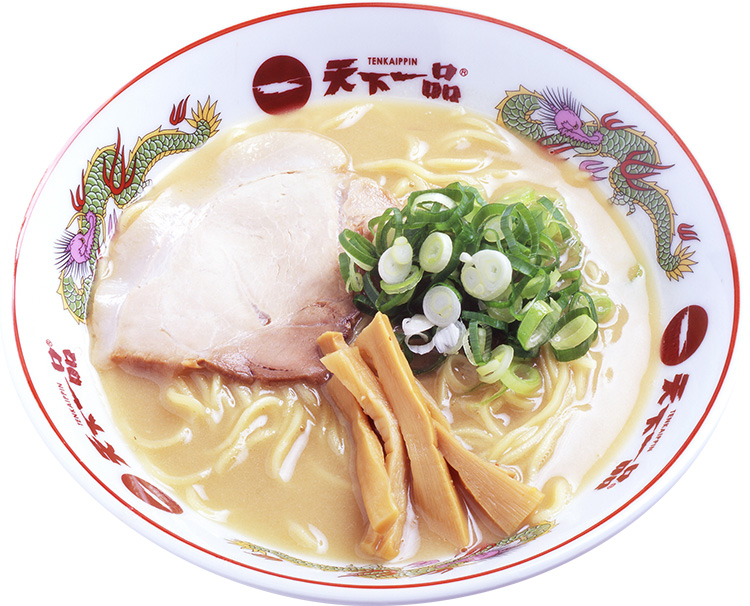 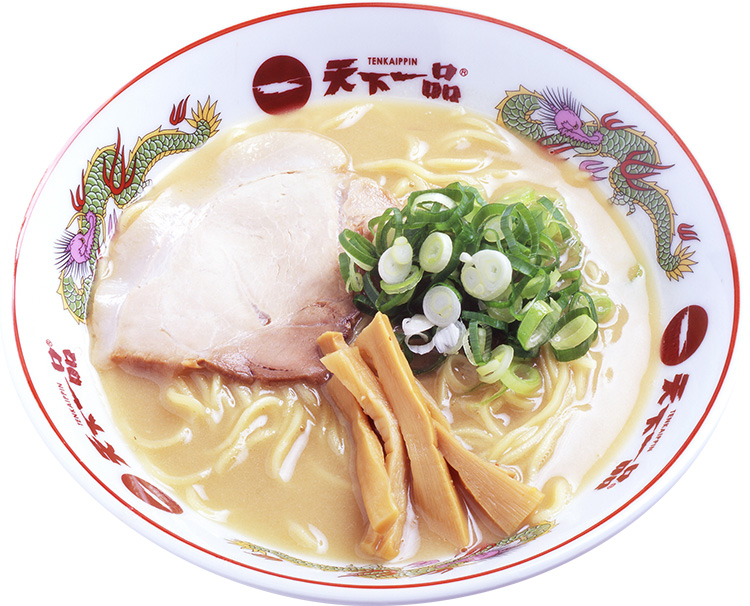 TENKAIPPIN
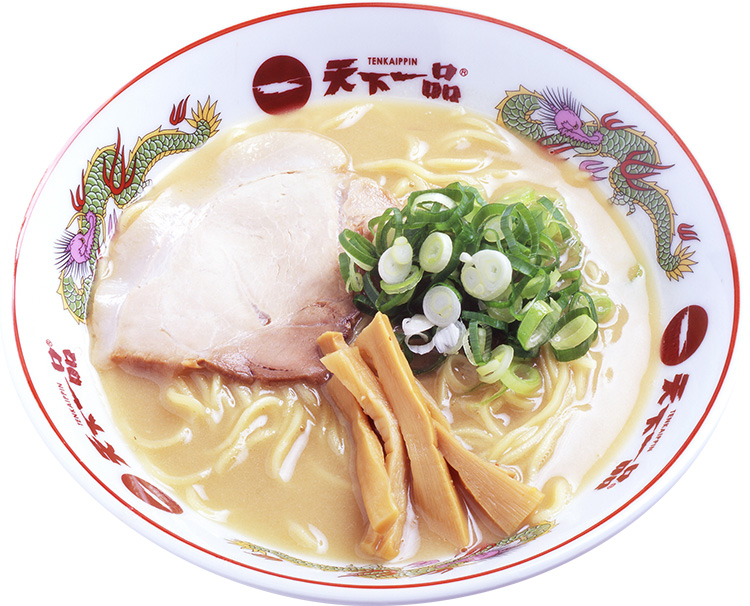 TENKAIPPIN
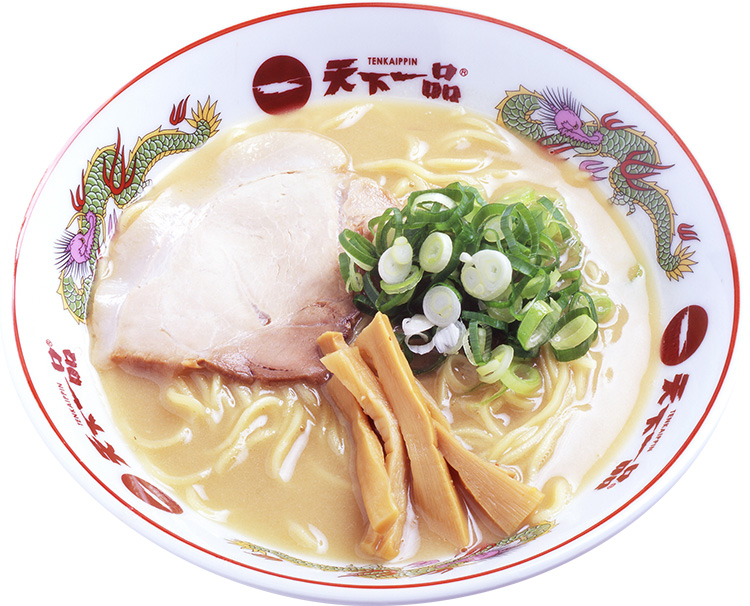 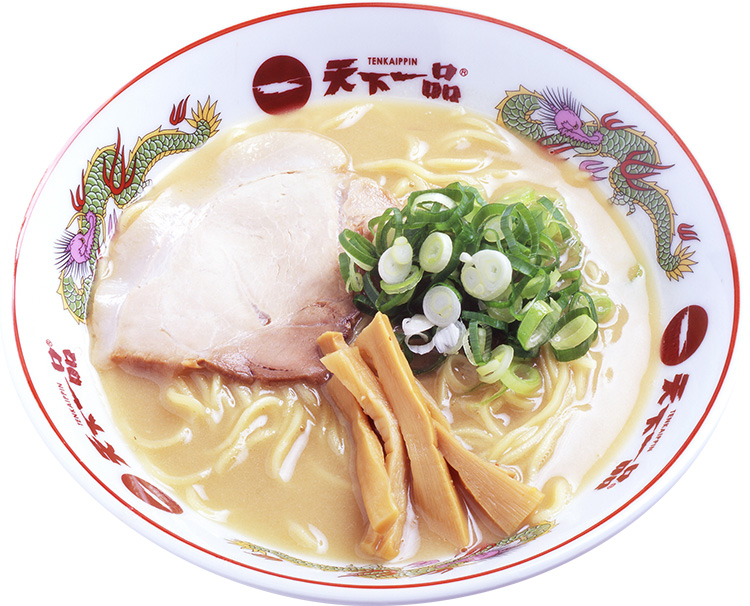 TENKAIPPIN
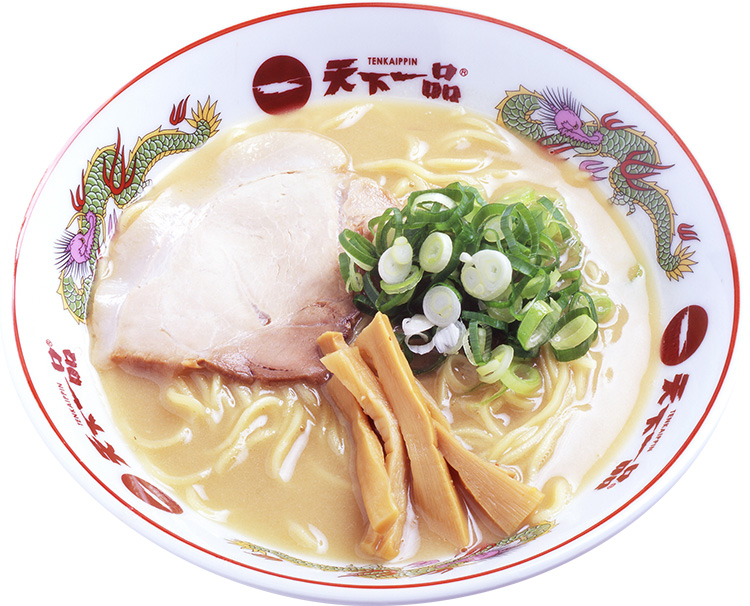 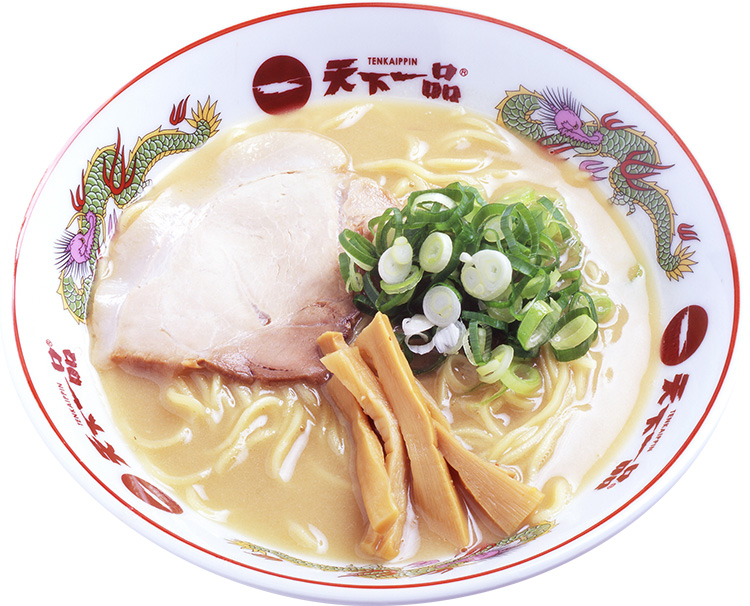 TENKAIPPIN
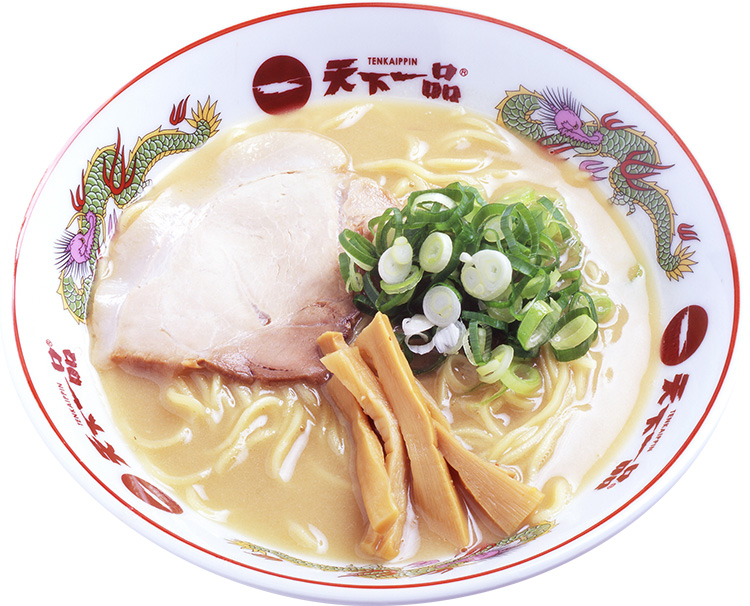 TENKAIPPIN
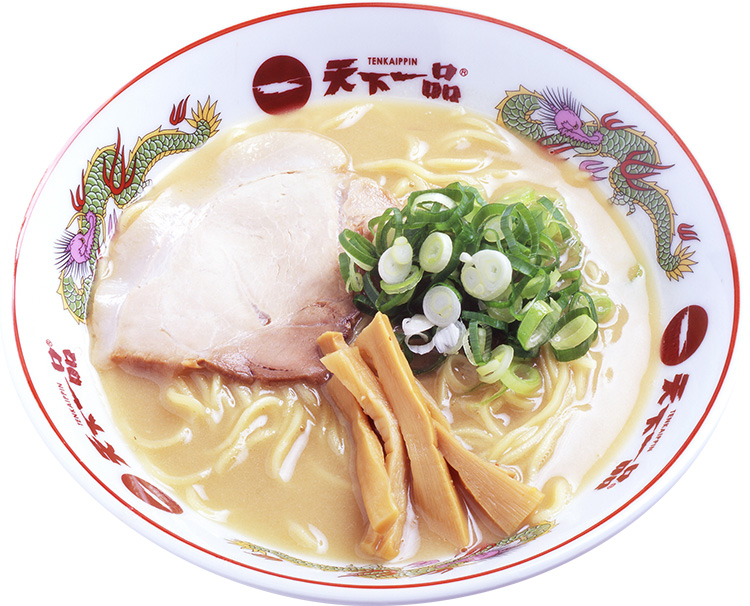 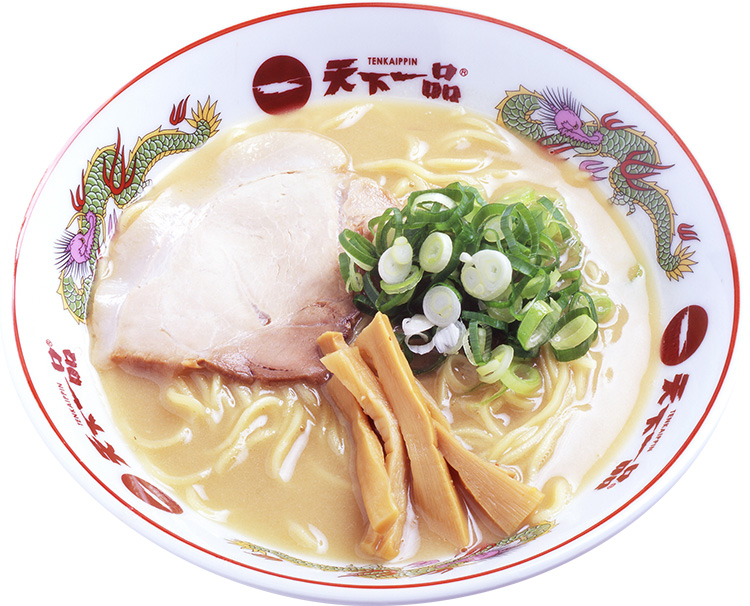